Как приобщить ребёнка к чтению
Рассказывайте детям о ценности чтения. Показывайте связь чтения с их успехами в учебе и в других делах. Приводите примеры положительного влияния книги на Вашу собственную жизнь или жизнь других людей. Поощряйте дружбу с детьми, которые любят читать.
Развивайте воображение Вашего ребенка на материале книги. Побуждайте его угадывать развитие событий, освещенных в книге, представлять мысленно героев, продолжать написанное, прогнозировать, вдумываться в многозначность слова.
Если Ваш ребенок читает в свободное от школьных занятий время, поинтересуйтесь, что за книга в его руках. Загляните в нее. Если, на Ваш взгляд, книга антигуманна, обсудите ее с ребенком, оцените ее с позиции добра и зла, предложите ему хорошую книгу.
Если Вы хотите, чтобы ребенок читал, надо, чтобы рядом с ним был читающий родитель, а еще лучше — читающий вместе с ребенком родитель. Пусть дети видят, как Вы сами читаете с удовольствием: цитируйте, смейтесь, заучивайте отрывки, делитесь прочитанным.
Разговаривайте о прочитанном так, чтобы ребенок чувствовал себя умным. Чаще хвалите его за сообразительность и старание. Не уязвляйте его самолюбие, если даже он что-то понял не так, как Вам бы хотелось. Поддерживайте его уверенность в своих силах. Вспоминая позже детство, он непременно вспомнит часы совместного с Вами чтения и задушевной беседы, и это согреет его сердце.
Поощряйте ребенка в посещении библиотеки и ее мероприятий. Берите его с собой, когда сами идёте в библиотеку. Учите пользоваться ее фондами и справочным аппаратом. Консультируйтесь с библиотекарем в выборе книг ребенку.
Читая книги, нужные сегодня, не следует забывать и о прошлом опыте чтения: домашняя библиотека тем и хороша, что в любую минуту можно взять книгу с полки и перечитать ее целиком или в отрывках, вспомнить, как она появилась в Вашей библиотеке. Именно про собирателей домашних библиотек Виктор Шкловский говорил: «Не только вы собирали книги, но и они собирали вас».
Подпишитесь на журналы для ребенка (на его имя!) с учетом его интересов и увлечений. Пусть ребенок вместе с вами выберет нужный журнал или газету из каталога. Выбранные самостоятельно периодические издания он будет читать охотнее.
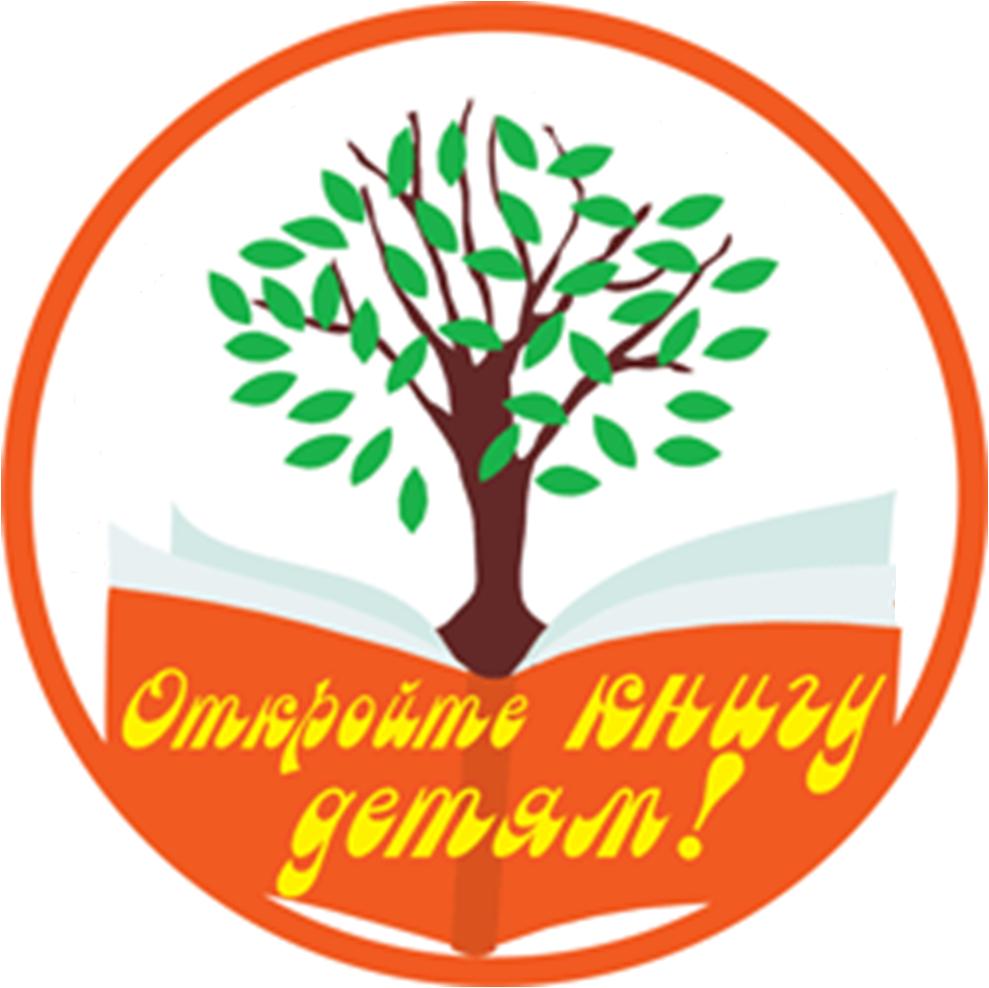 Источники:
Общешкольное родительское собрание, посвящённое детскому чтению. (Материалы для директора школы)
  Авторы: Тихомирова И.И., Тубельская Г.Н., Кабачек О.Л., Сметанникова Н.Н., Карданова М.В.
Школьная библиотека, № 9-10, 2005г.